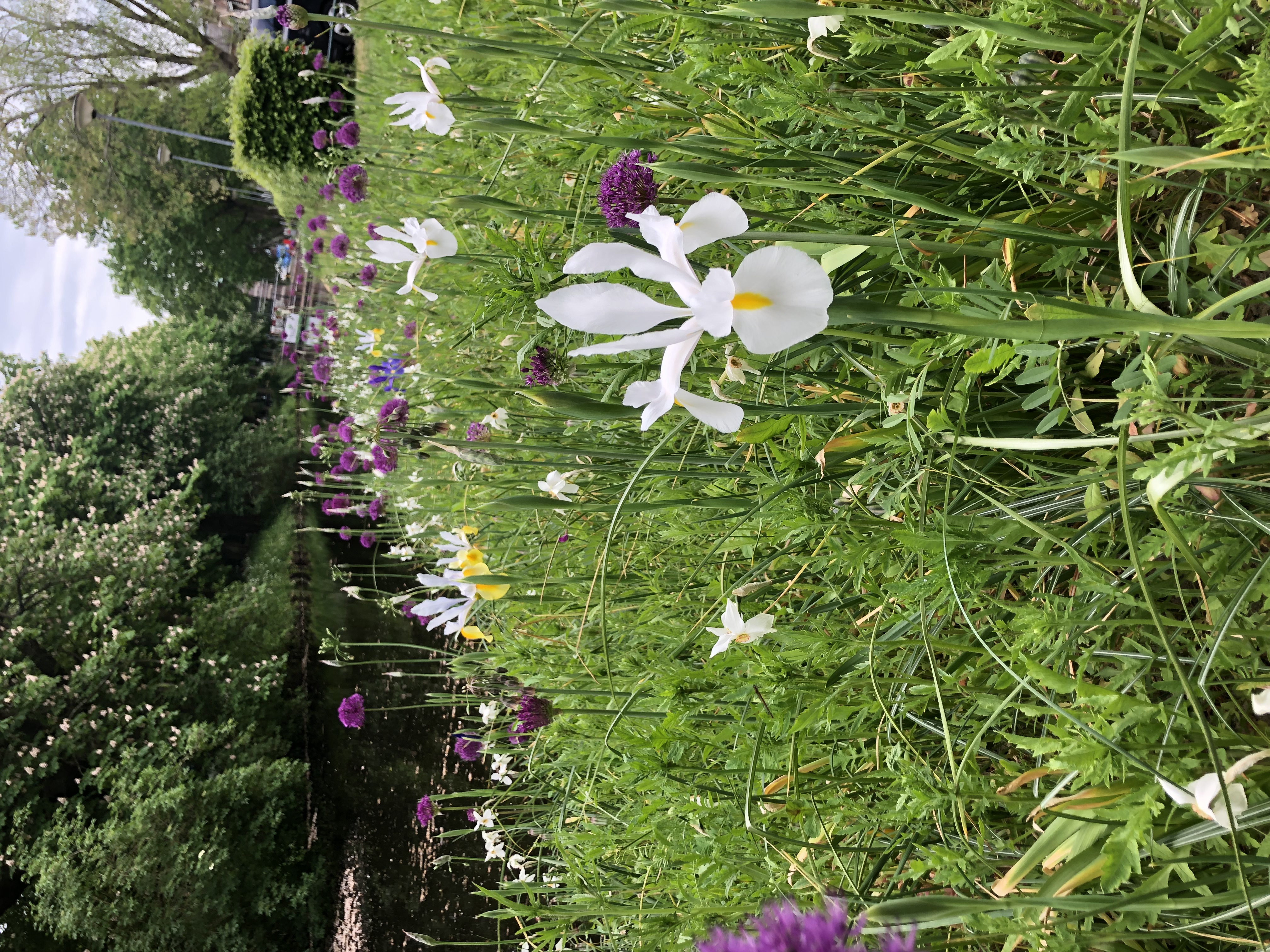 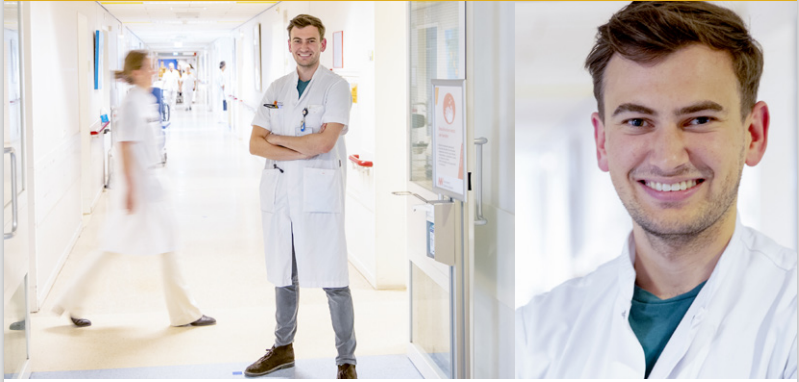 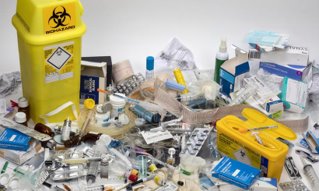 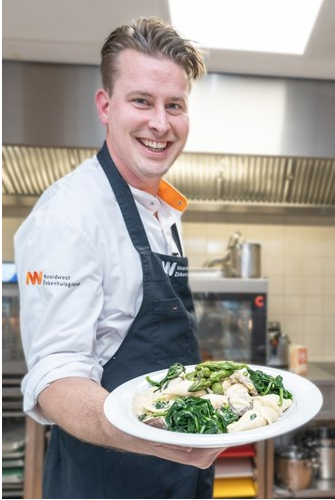 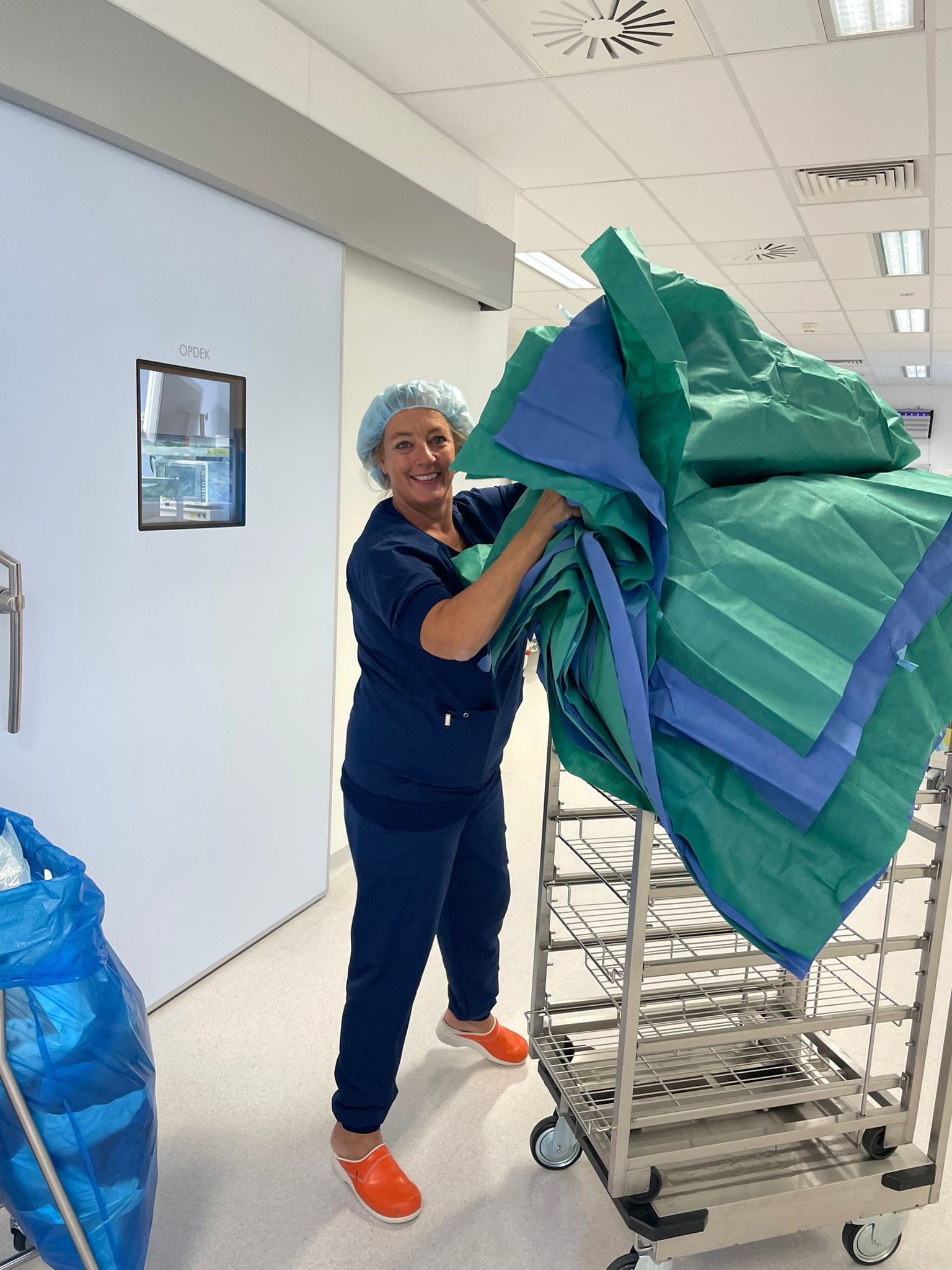 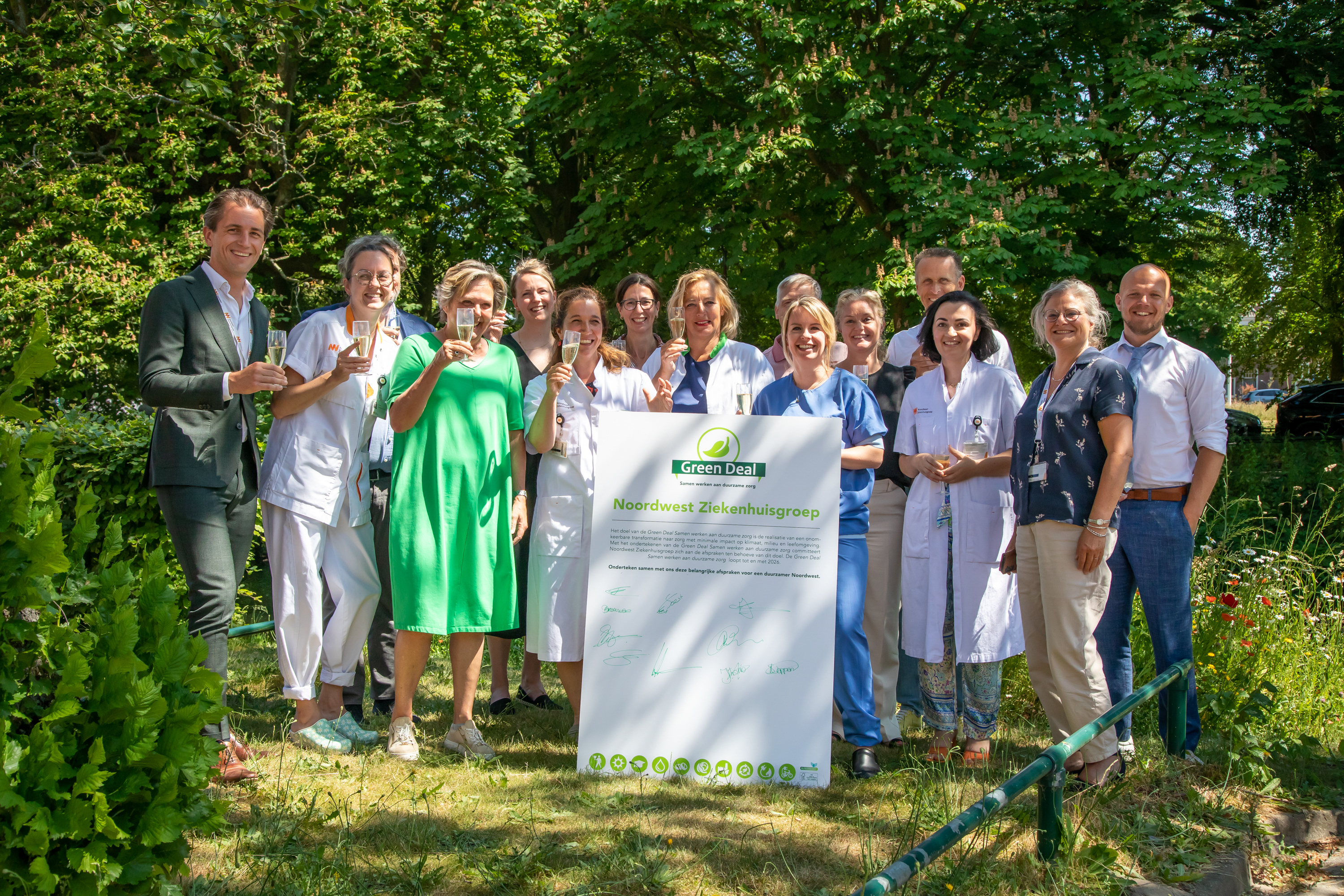 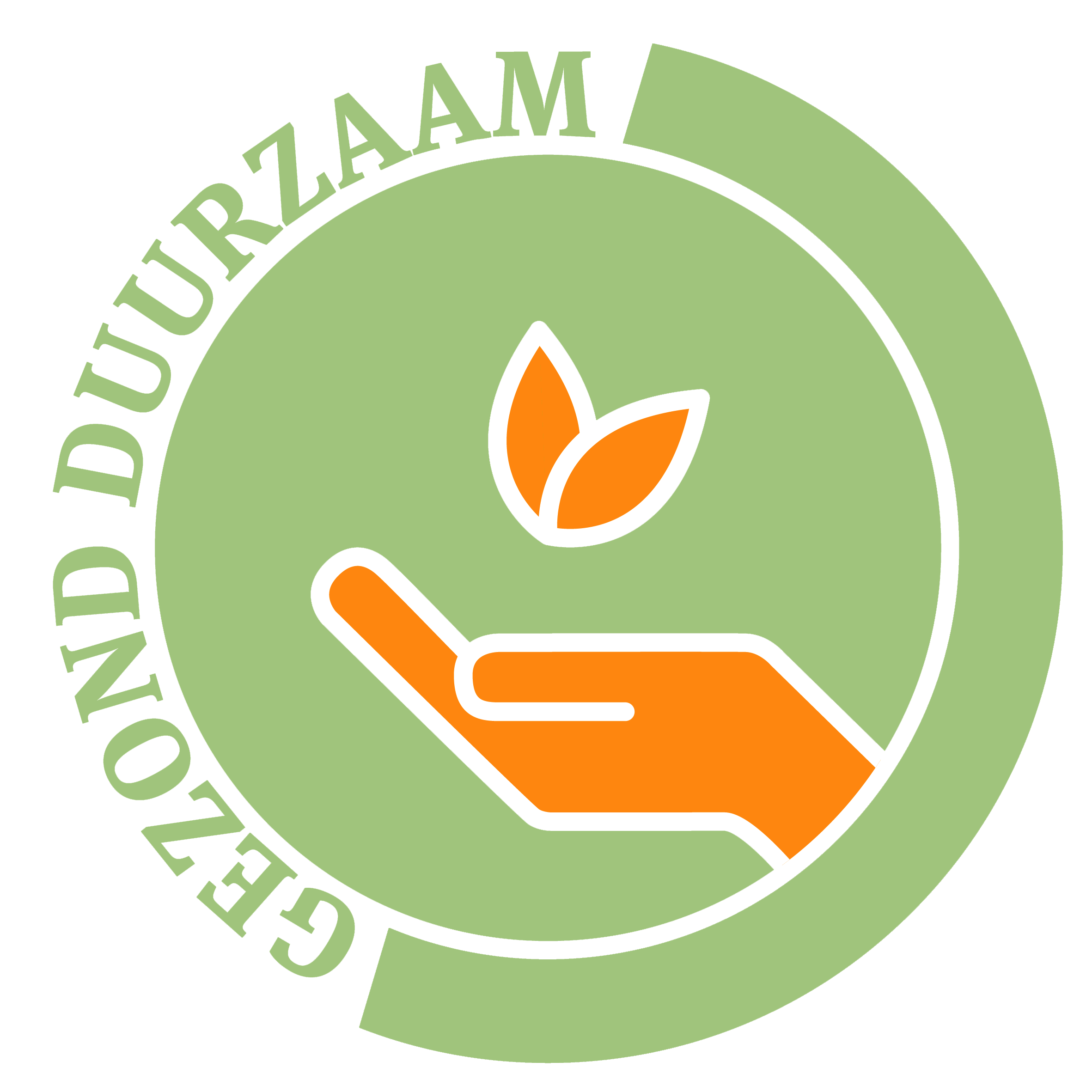 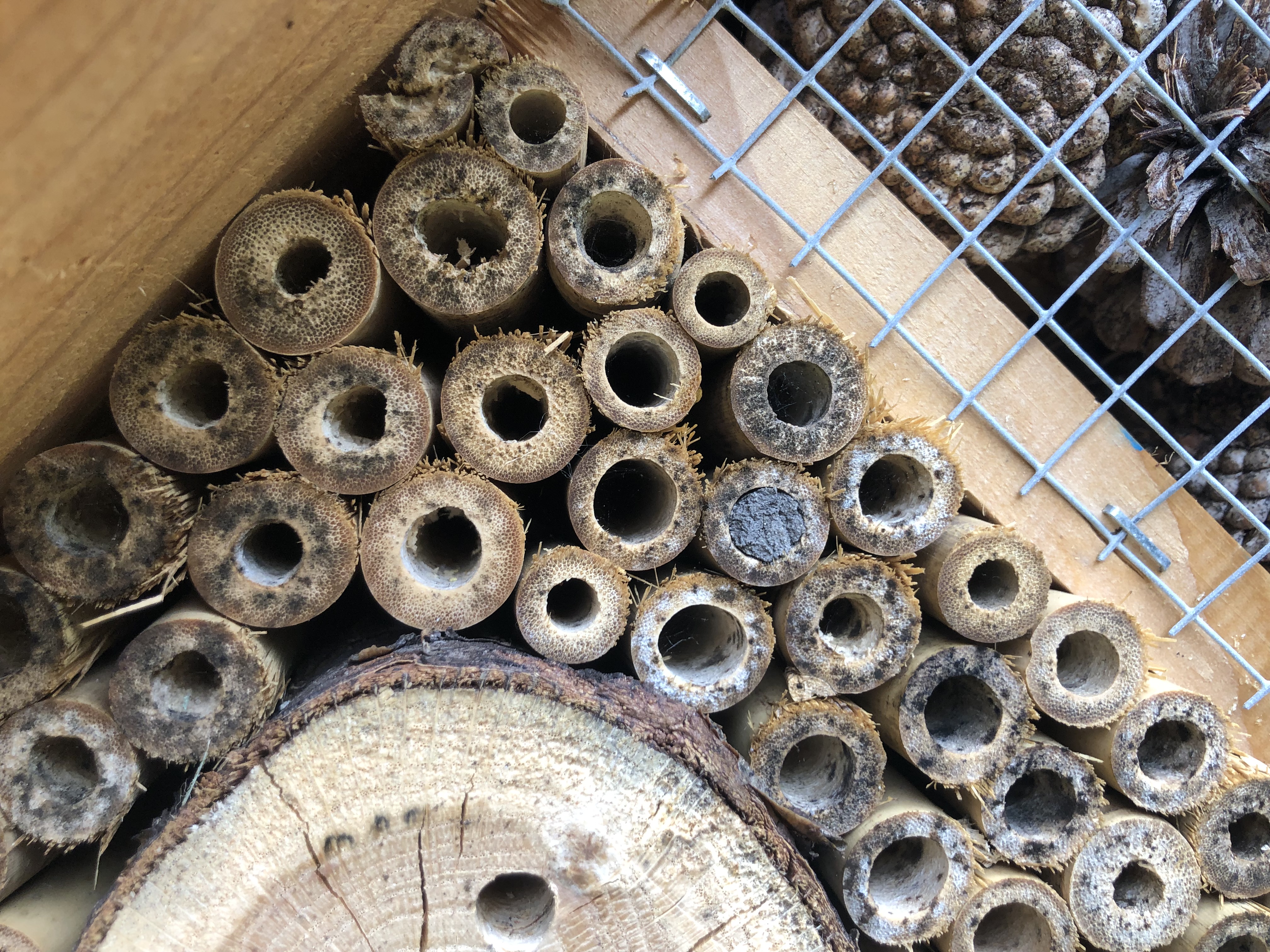 Duurzaam inkopen en assortiment beheren
[Speaker Notes: Rolverdeling benoemen bij introductie/ welkom]
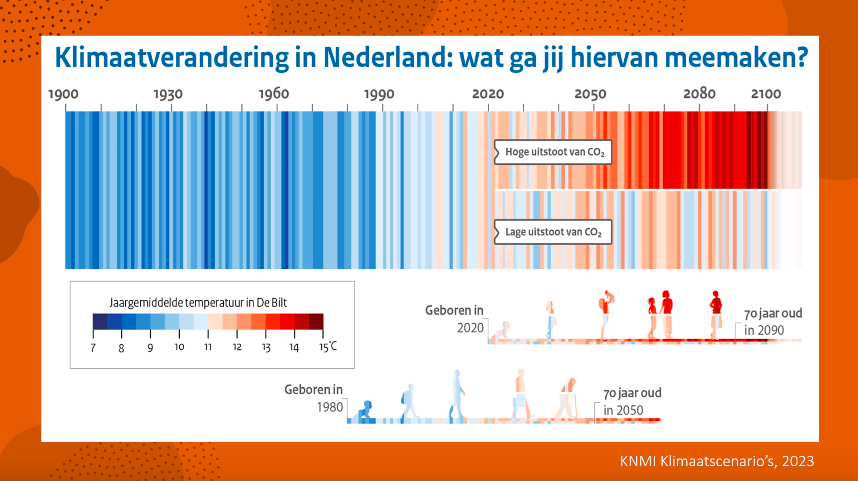 Noodzaak
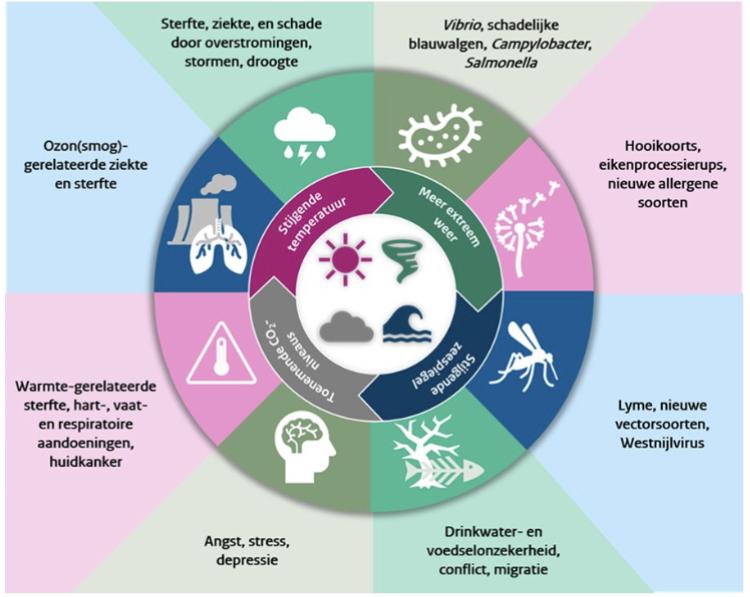 Doelstellingen t/m 2026
Energie 
Energiereductie 30% in 2026 en 55% in 2030 
Circulair
Disposable reductie 20% Restafval reductie 25%
Incontinentiemateriaal reductie 10%

Gezonde leefomgeving
60% plantaardige voeding voor patiënt en medewerker 
Pijlers Bewustwording en Medicatiebelasting minder concreet
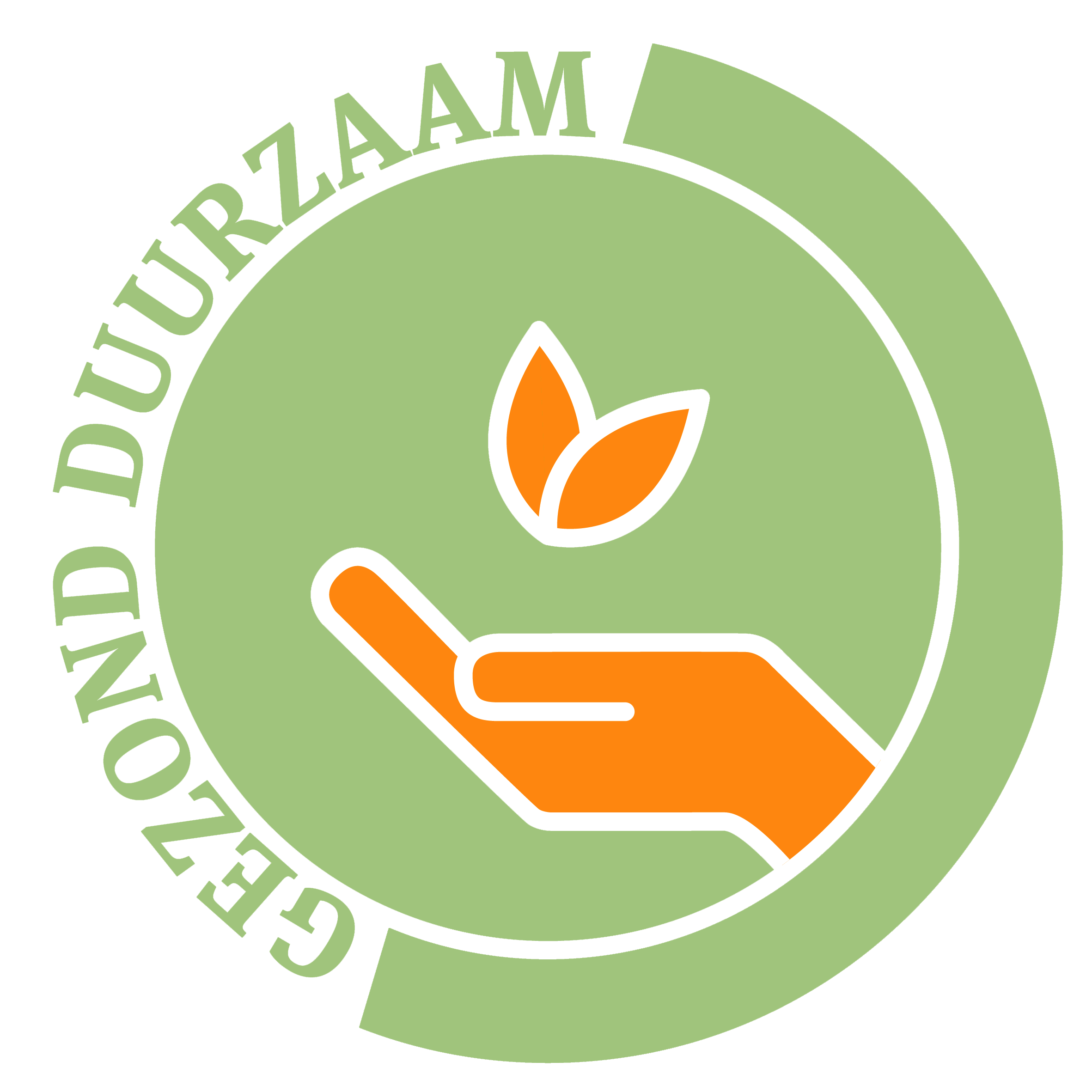 [Speaker Notes: ISO 26000 niet certificieerbaar, tenzij MVO prestatieladder
ISO 26000 gaat over impact gezien vanuit het bedrijf -> OLVG heeft combinatie van ISO, SDG's (5) en Milieuthermometer
SDG's gaat over het identificeren van hoofdproblemen waar je het bedrijf zijn of haar gedrag op aan wil passen]
Inkoopbeleid Noordwest
Ladder van LansinkRe-usable tenzij, reparatie, beschikbaarheid onderdelen, recyclebaar of retour bij end-of life, minder verpakking, materiaalkeuze
Wegingsfactor 40 prijs – 40 kwaliteit  – 20 duurzaamheid
Leverancier: AIVG-criteria (2022)
Product: LCA, true price, wijze en locatie productie, energieverbruik
Assortimentscoördinator, Green Team betrekken
Shared savings: programmamanager betrekken fondsen
Hoe?
Voorbeelden
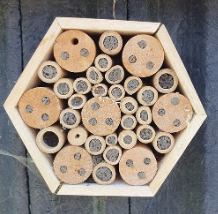 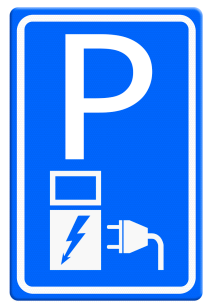 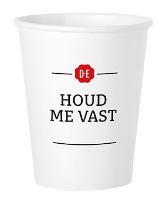 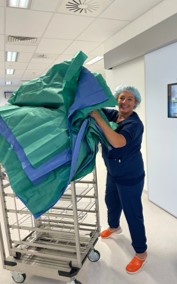 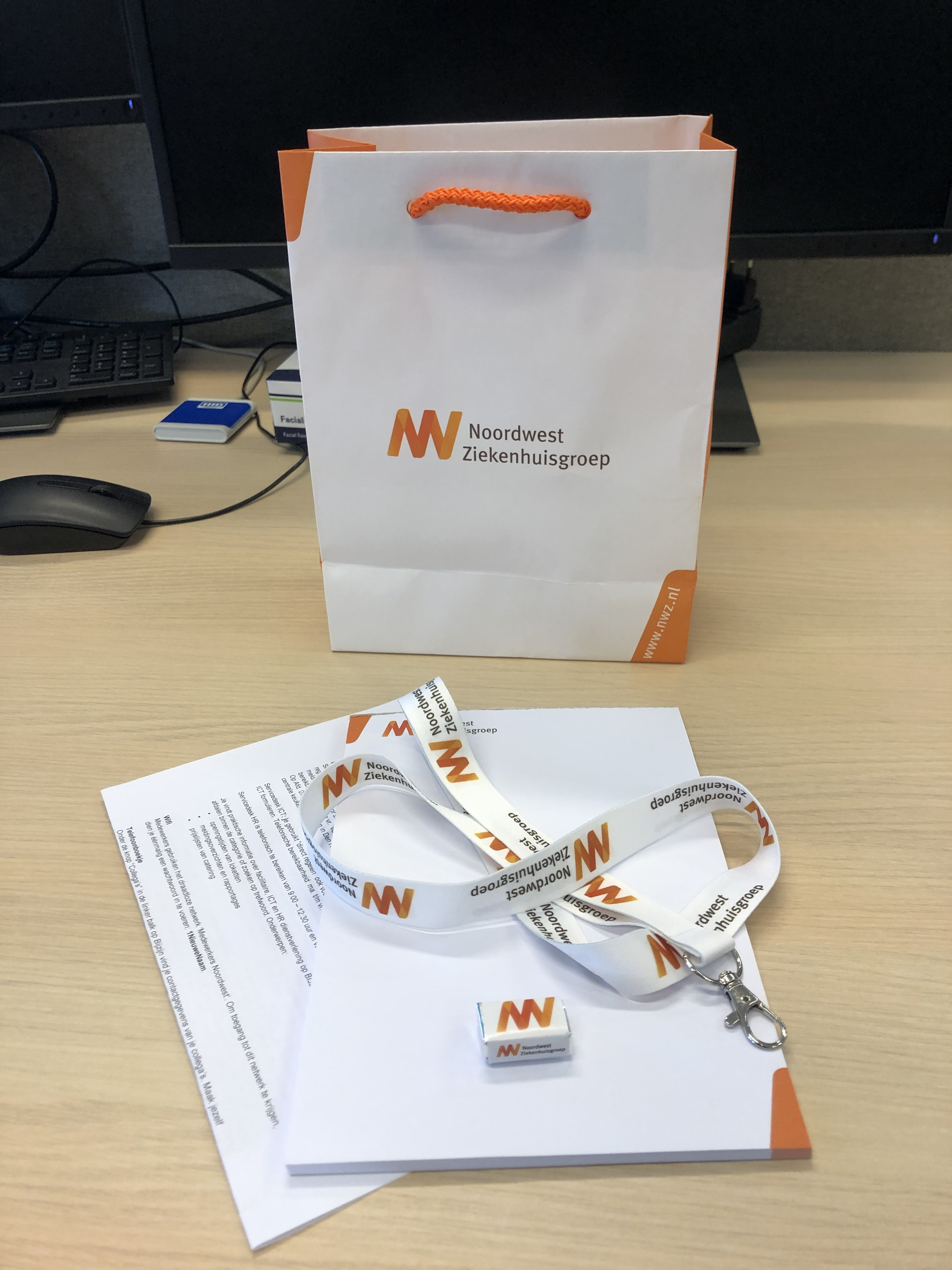 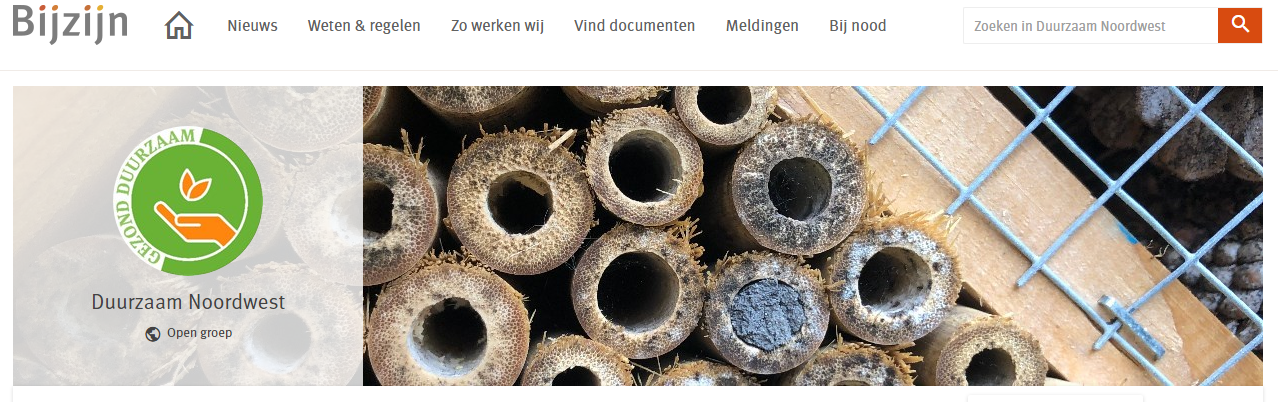 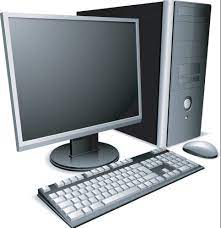 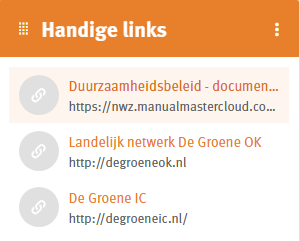 Voorbeelden
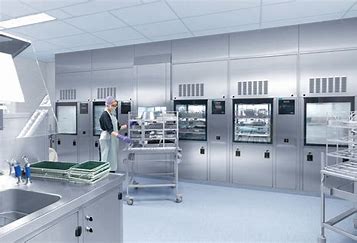 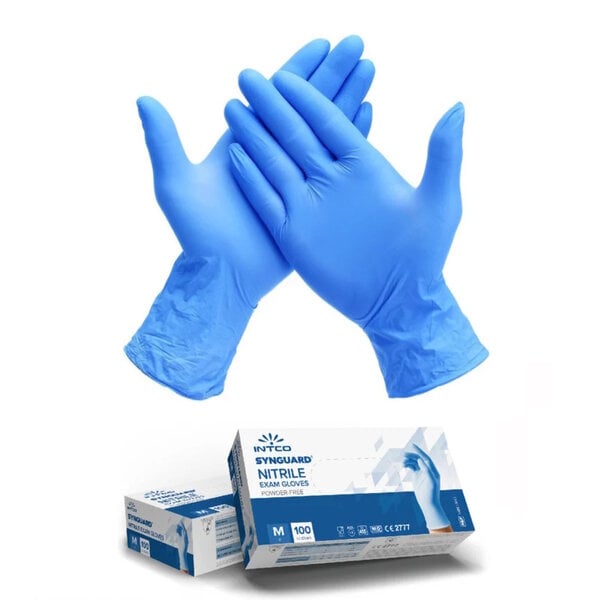 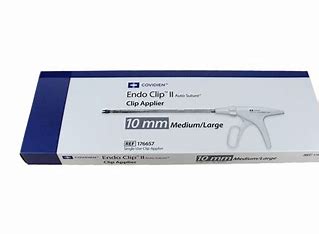 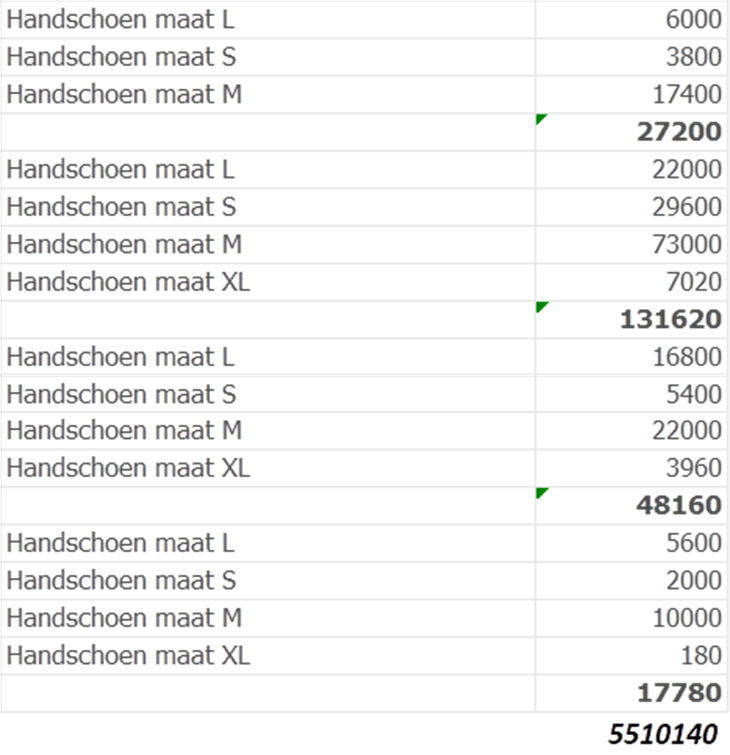 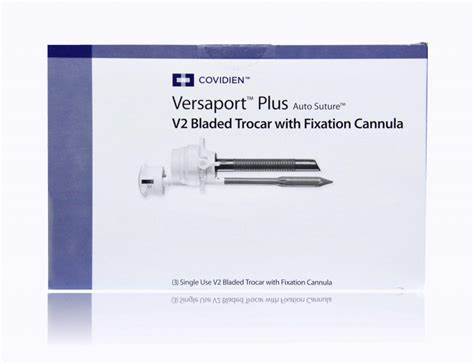 Voorbeelden
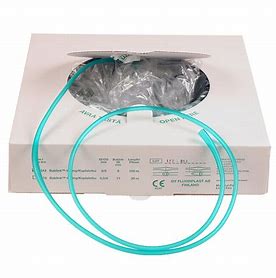 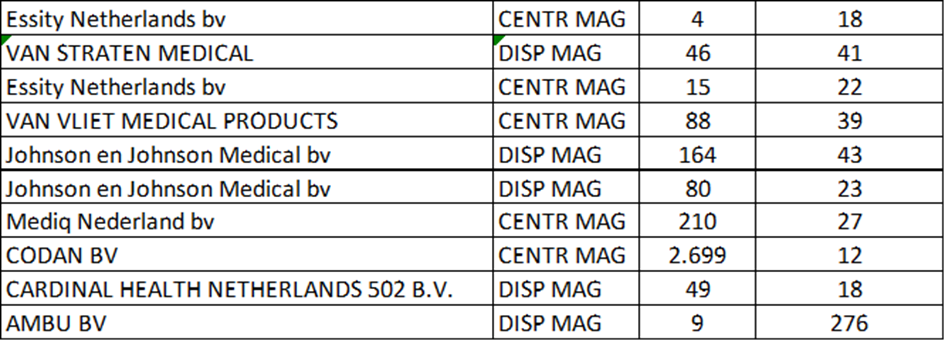 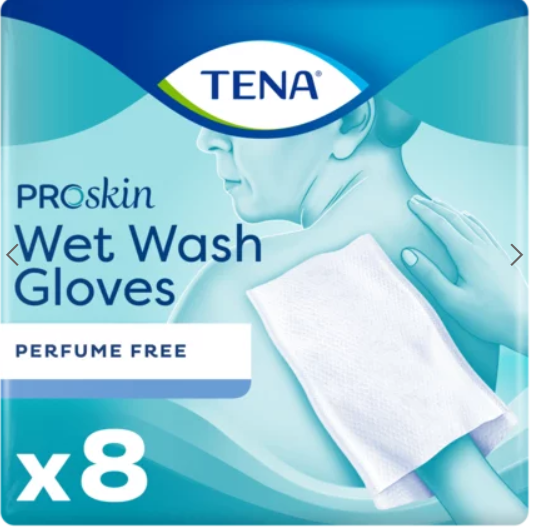 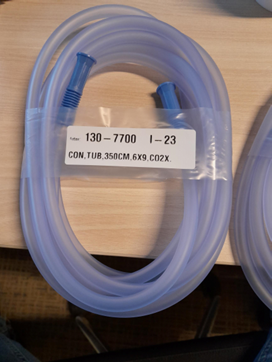 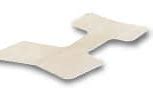 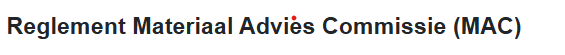 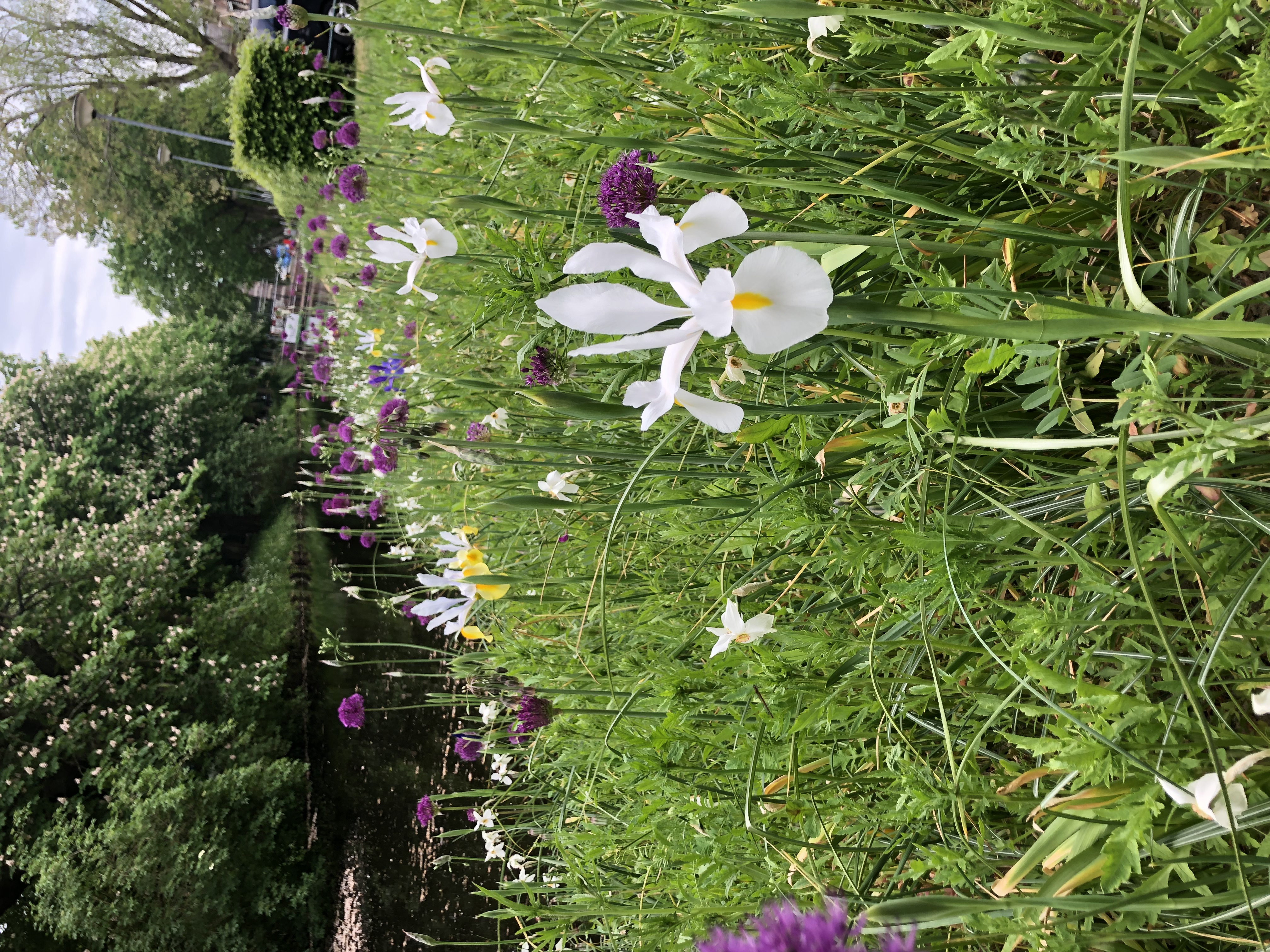 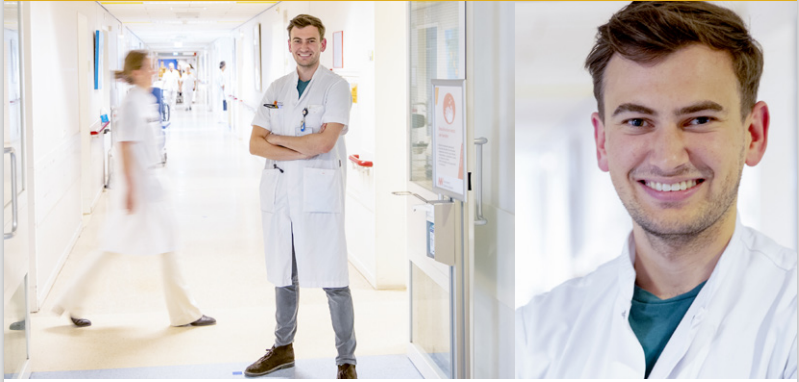 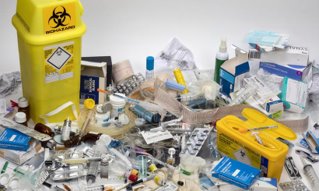 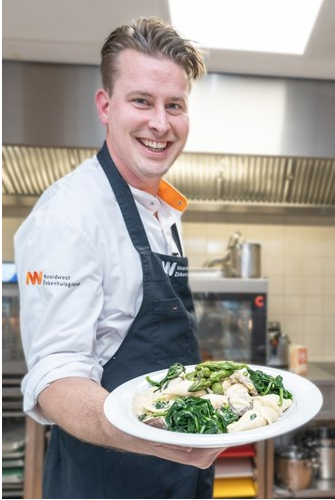 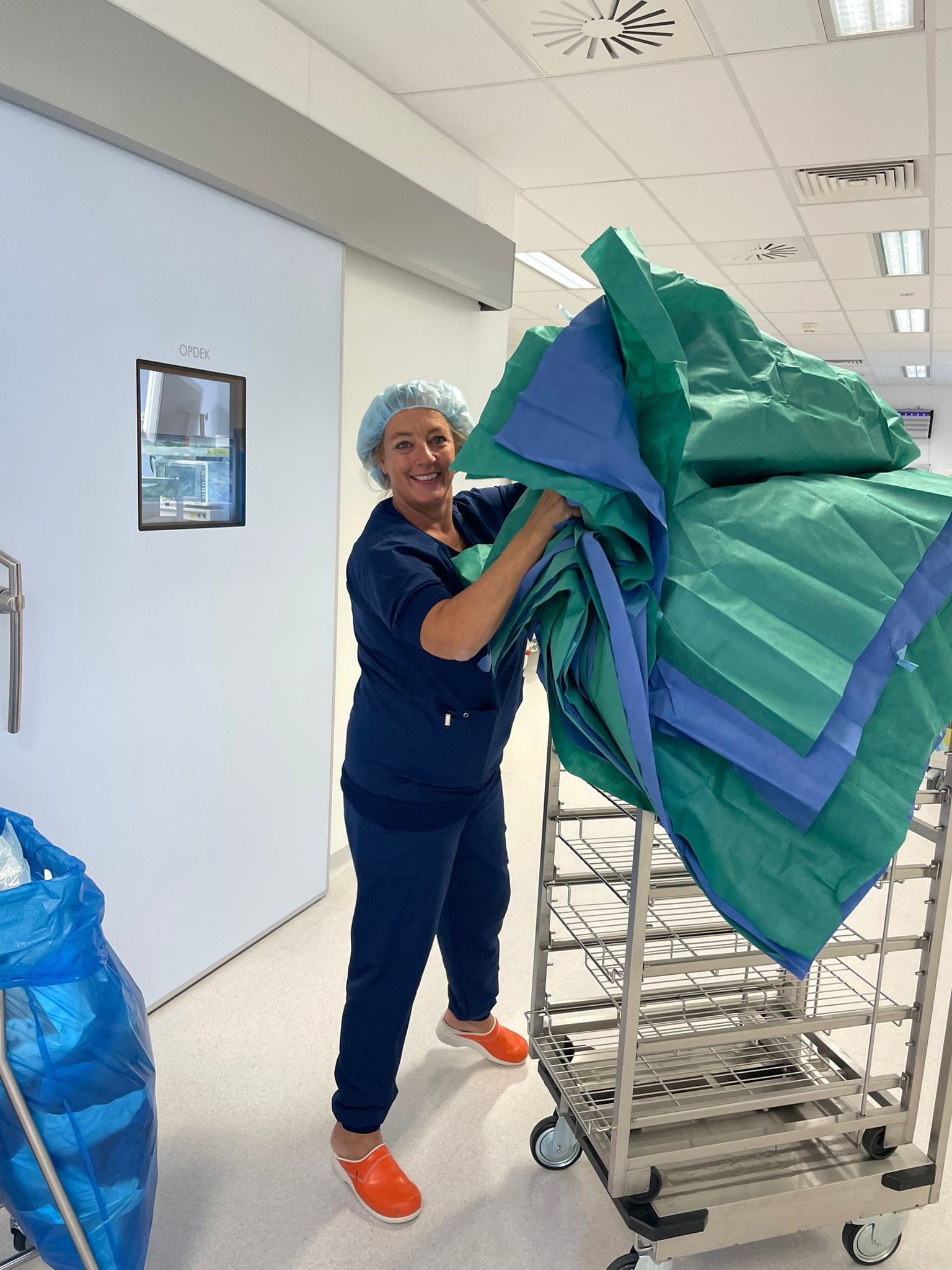 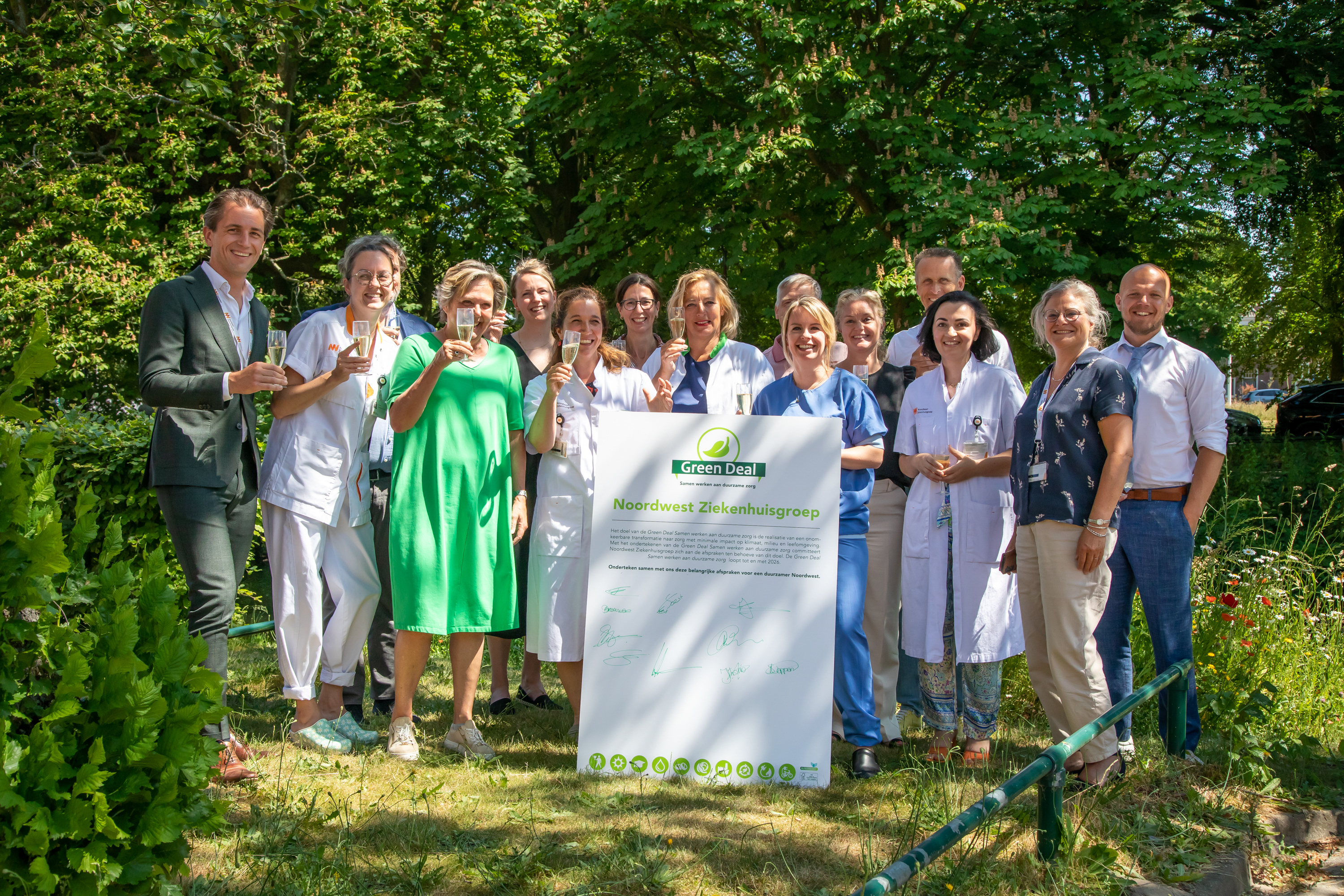 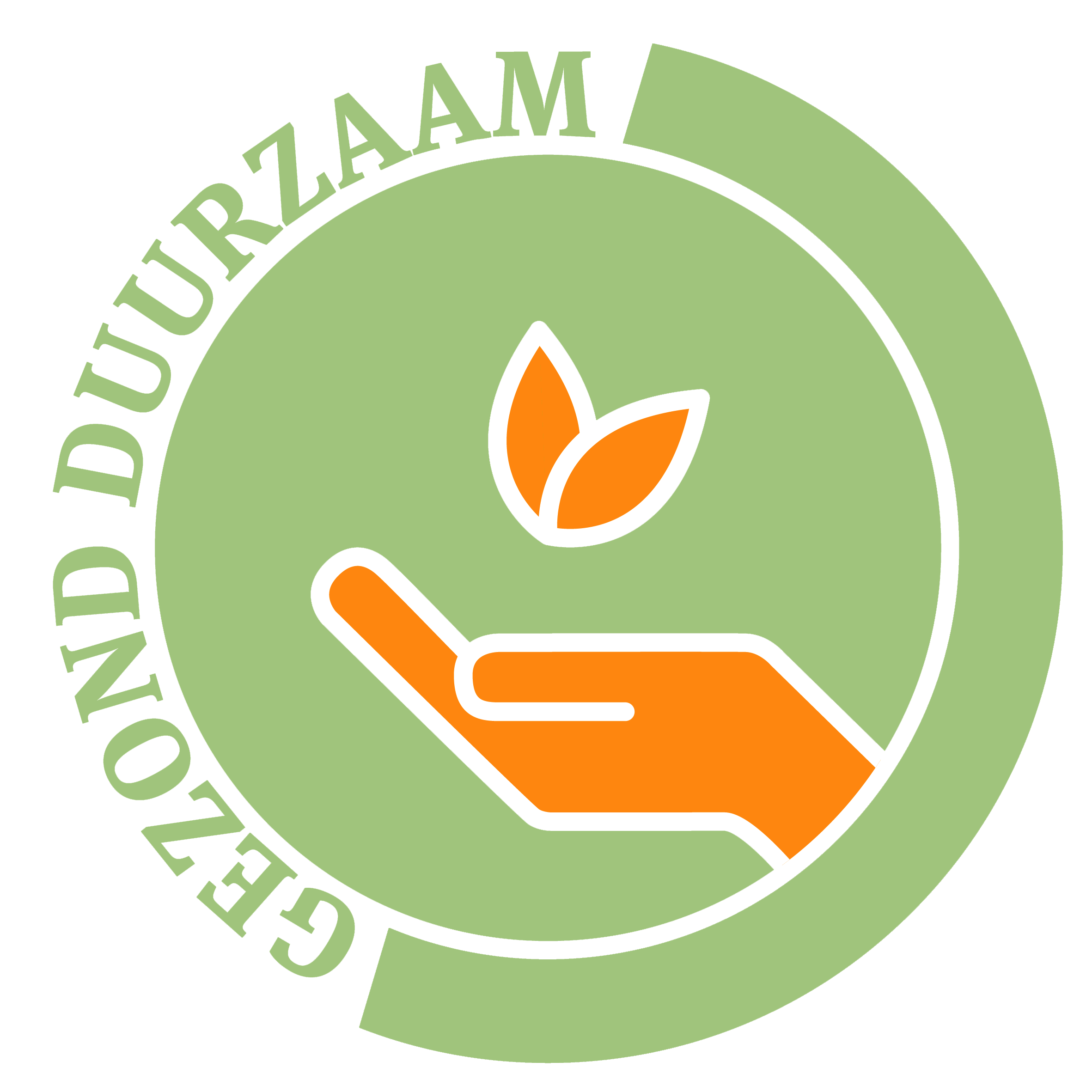 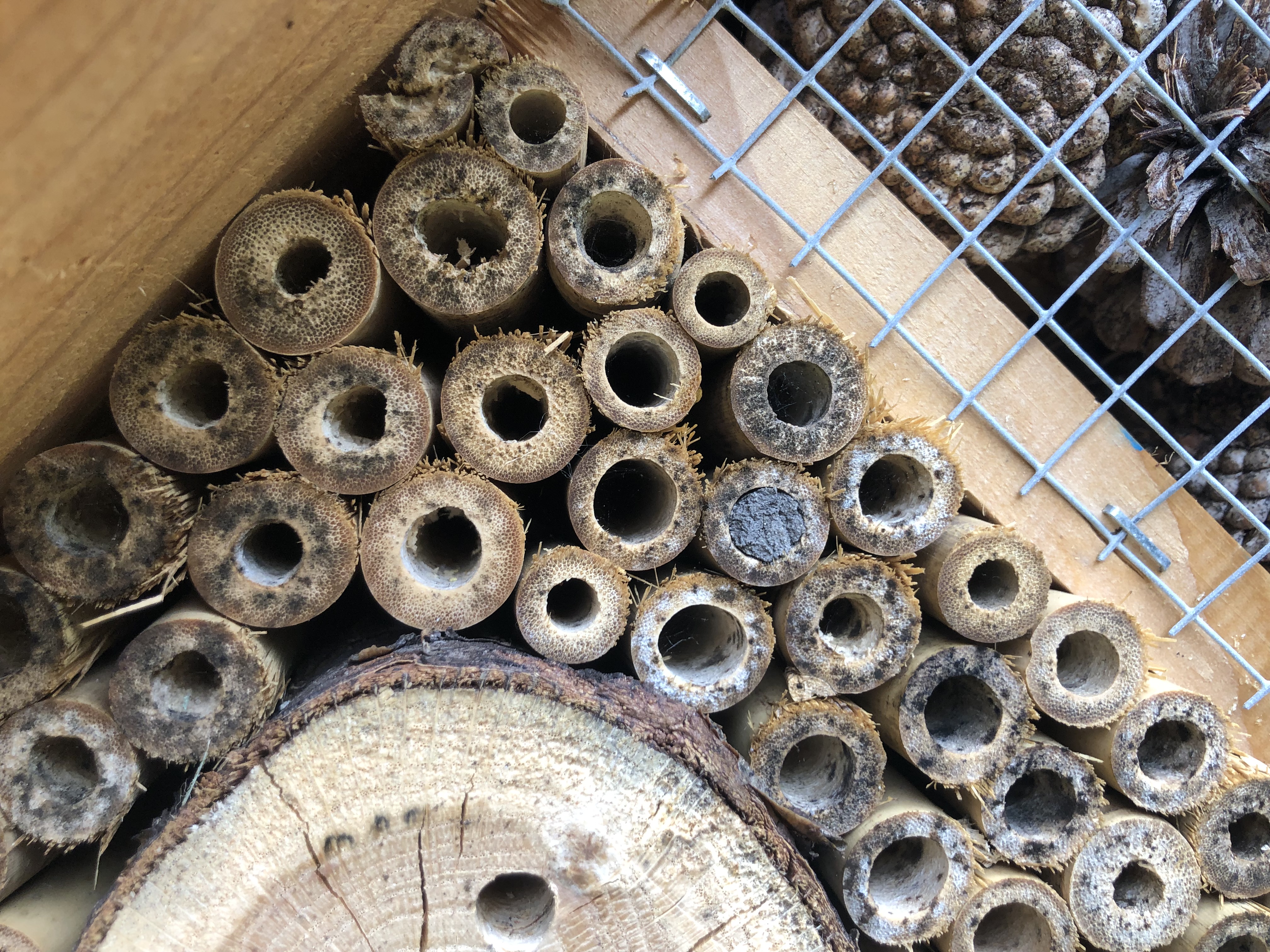 Duurzaam inkopen